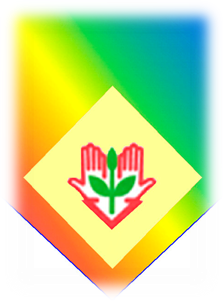 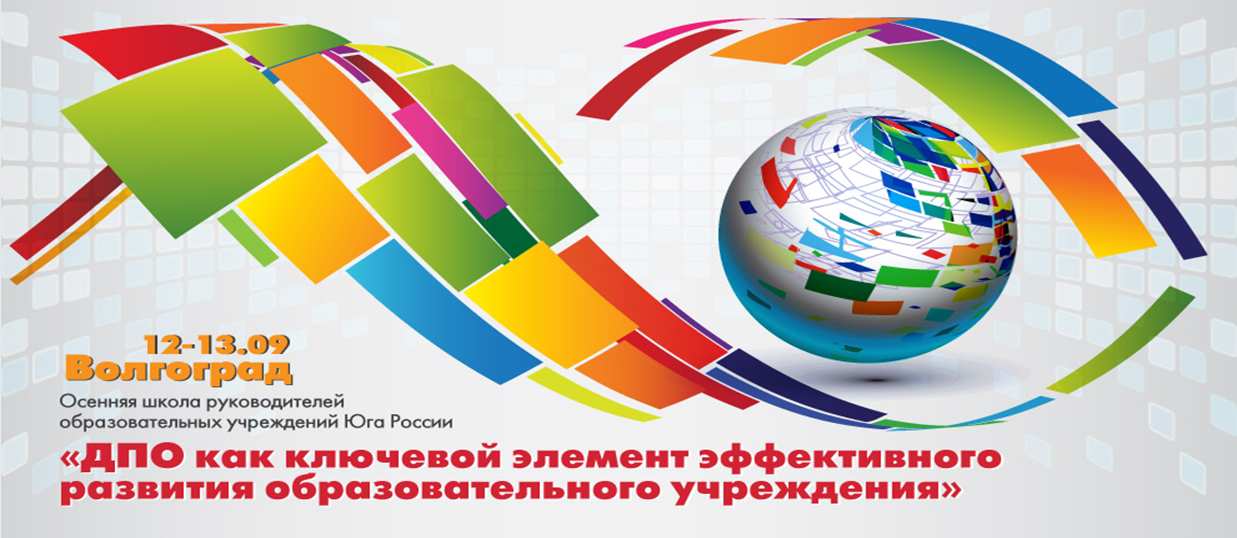 Комитет по управлению образованием
администрации муниципального района 
«Город Краснокаменск и 
Краснокаменский район»
Забайкальский край
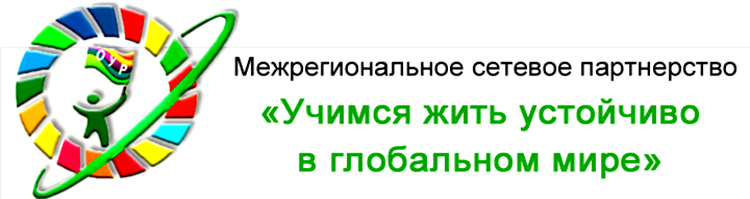 ПРЕЗЕНТАЦИЯ 
«Говорящий экологический дом»
 или как смоделировать детское пространство группы детского сада для  реализации идей устойчивого развития (к МНПК «ВОСПИТАНИЕ ЭКОЛОГИЧЕСКОЙ КУЛЬТУРЫ У ДЕТЕЙДОШКОЛЬНОГО И МЛАДШЕГО ШКОЛЬНОГО ВОЗРАСТА В СЕМЬЕ, ДЕТСКОМ САДУ И ШКОЛЕ, 17.10.2023,  Иркутск)
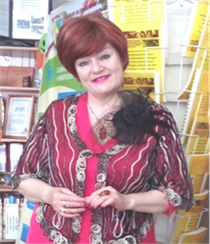 Подготовила:
Петрова И.В., главный специалист КУО
2023 г.
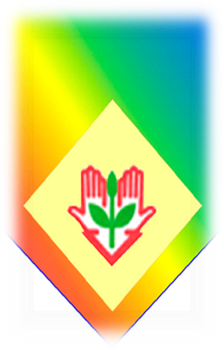 Система дошкольного образования
на территории муниципального района 
«Город Краснокаменск и Краснокаменский район» Забайкальский край
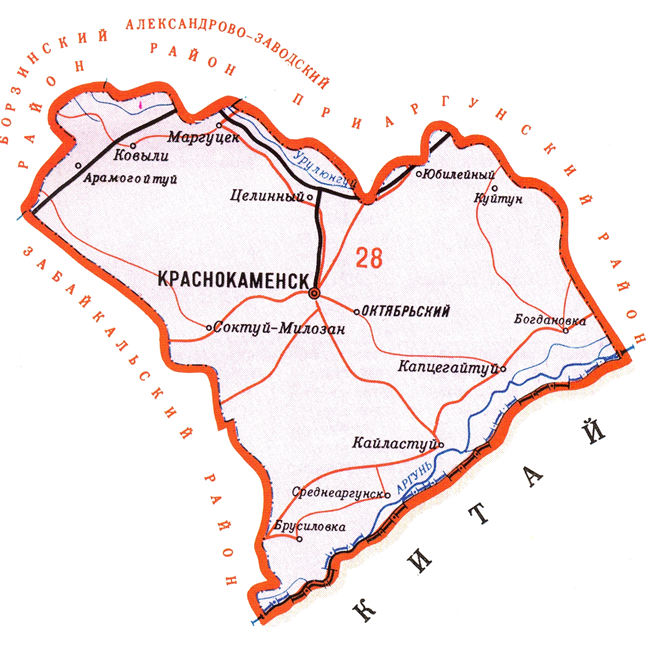 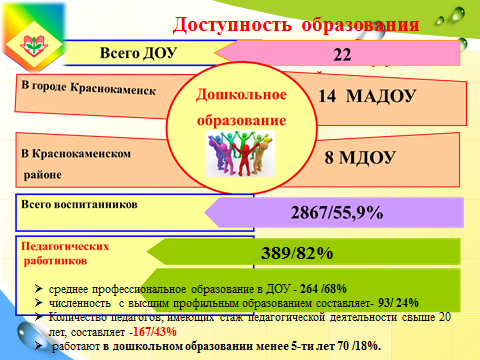 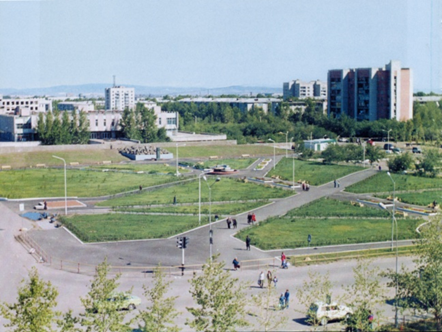 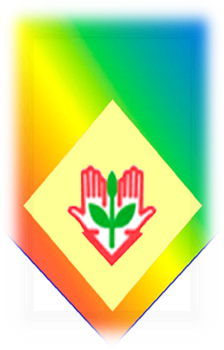 Говорящий экологический дом – для устойчивого развития
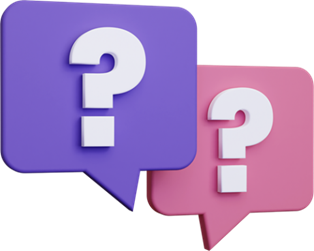 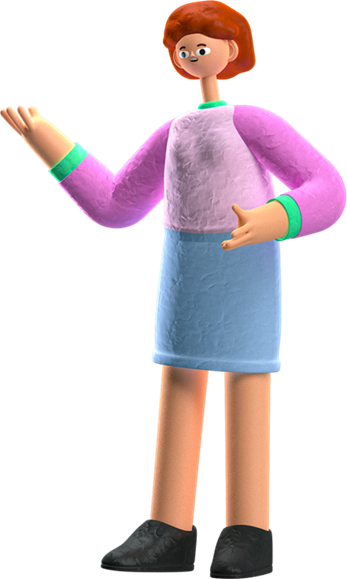 М
О
Г
У
Х
О
Ч
У
Современные педагогические технологии в экологическом образовании
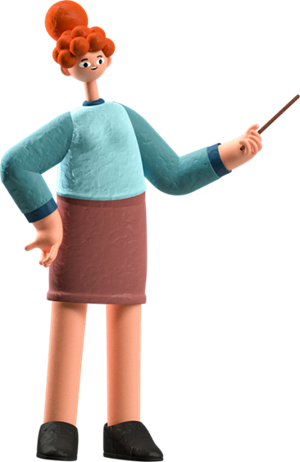 Система гибкого планирования
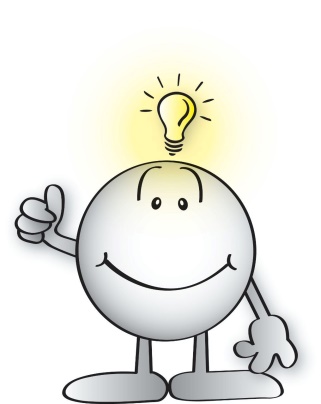 ФГОС ДО
ФОП ДО
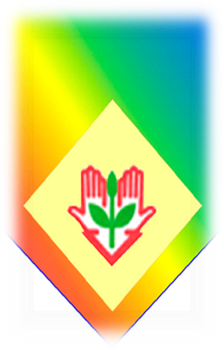 Сеть инновационных ассоциированных дошкольных образовательных учреждений межрегионального партнерства «Учимся жить устойчиво в глобальном мире: Экология. Здоровье. Безопасность»
Комитет по управлению образованием (единый центр управления сетью)
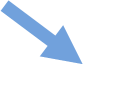 МАДОУ детский сад 
№1 «Подснежник»
«Природное и культурное наследие: Спасти и Сохранить»:
просветительская деятельность
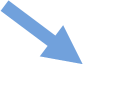 МАДОУ детский сад №18 «Журавушка» «Природное и культурное наследие: Спасти и Сохранить»
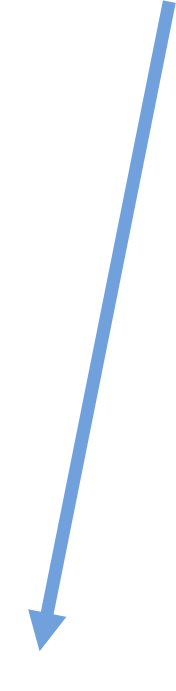 МАДОУ детский сад №9 «Росинка»
«Экологическая грамотность»: внедрение природоохранного социально-образовательного проекта: «Эколята  Дошколята» в воспитательно - образовательный  процесс


МАДОУ детский сад компенсирующей направленности №11 «Улыбка» «Экологическая грамотность»: внедрение природоохранных технологий в воспитательно-образовательное пространство ДОУ
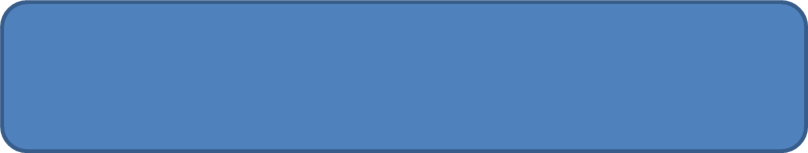 МАДОУ детский сад №20 «Почемучка»
«Здоровый образ жизни-XXI»: Внедрение здоровьесберегающих технологий в экологическом воспитании дошкольников
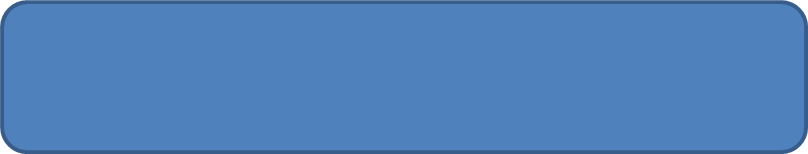 Сеть инновационных ассоциированных дошкольных образовательных учреждений межрегионального партнерства «Учимся жить устойчиво в глобальном мире: Экология. Здоровье. Безопасность»
МАДОУ детский сад №14 «Дельфинчик»
«Доступное образование - образование  без барьеров: реализация детско - родительского  проекта «Мы вместе: взрослые и дети»
МАДОУ детский сад №16 «Дюймовочка»
«Животные рядом с нами: внедрение технологии «Письмо животному»
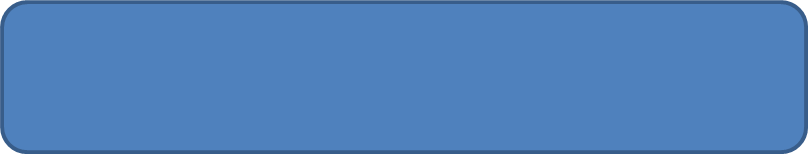 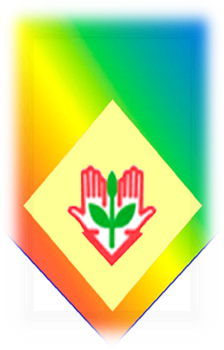 ОХВАТ инновационной деятельностью
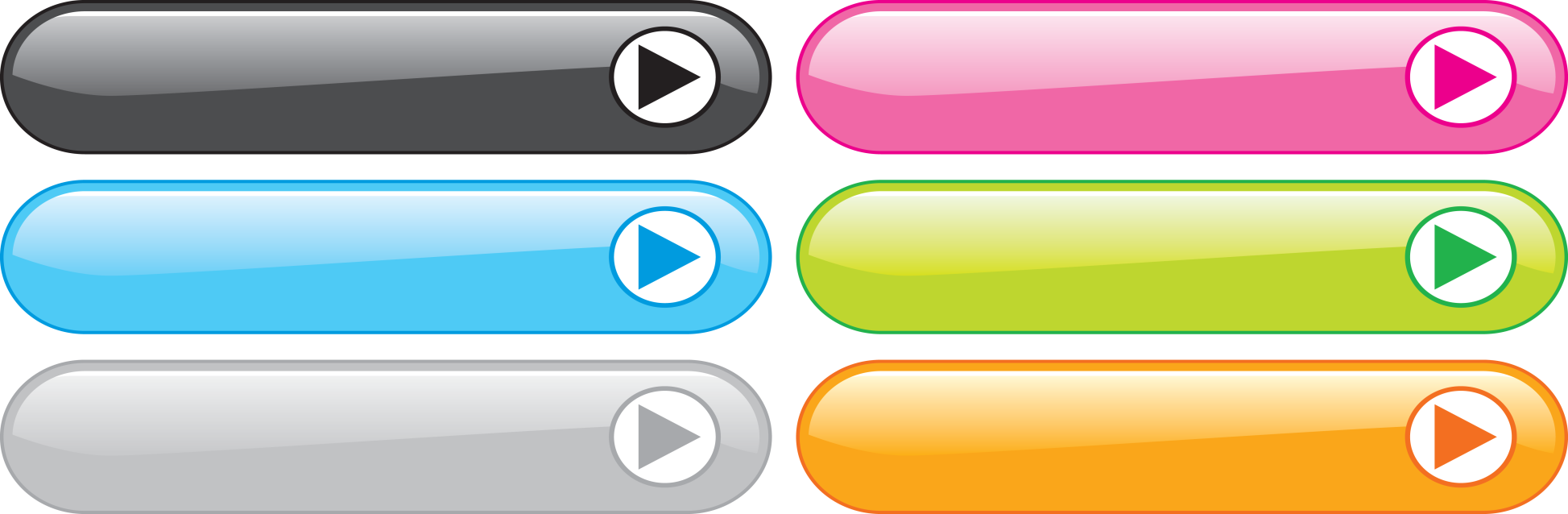 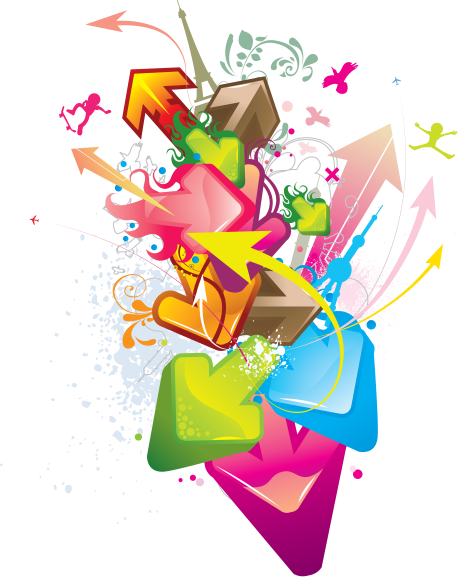 Количе ство групп: 36
Дети:     568
Родители:     280
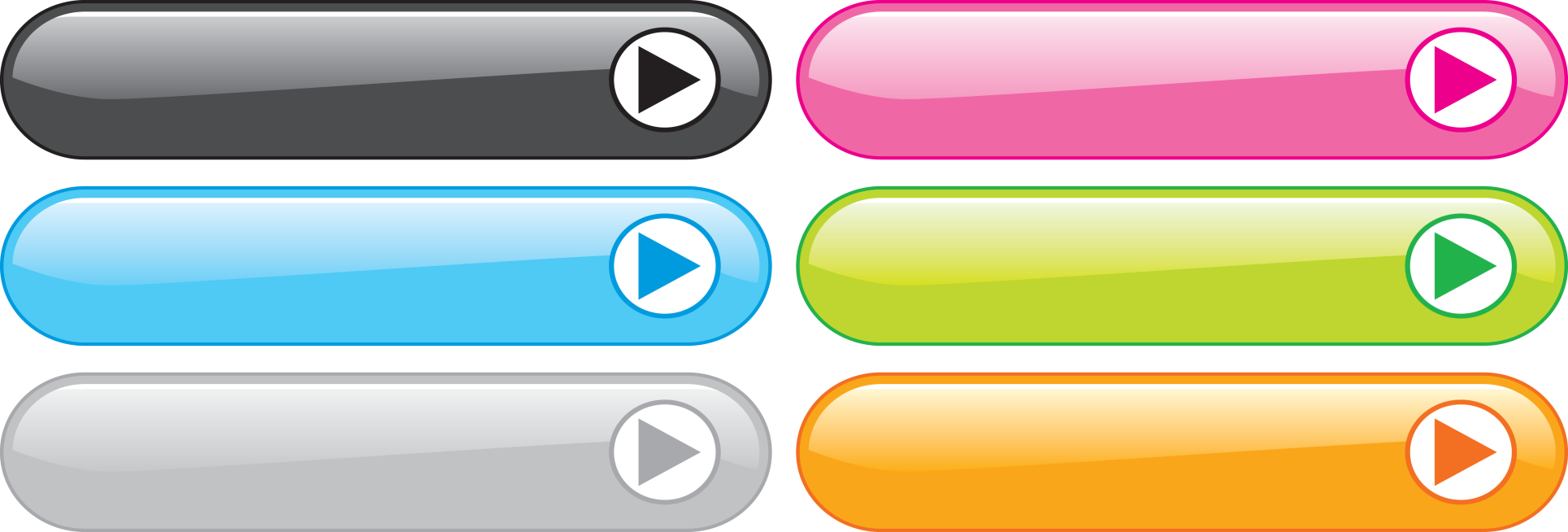 Педагоги:     46
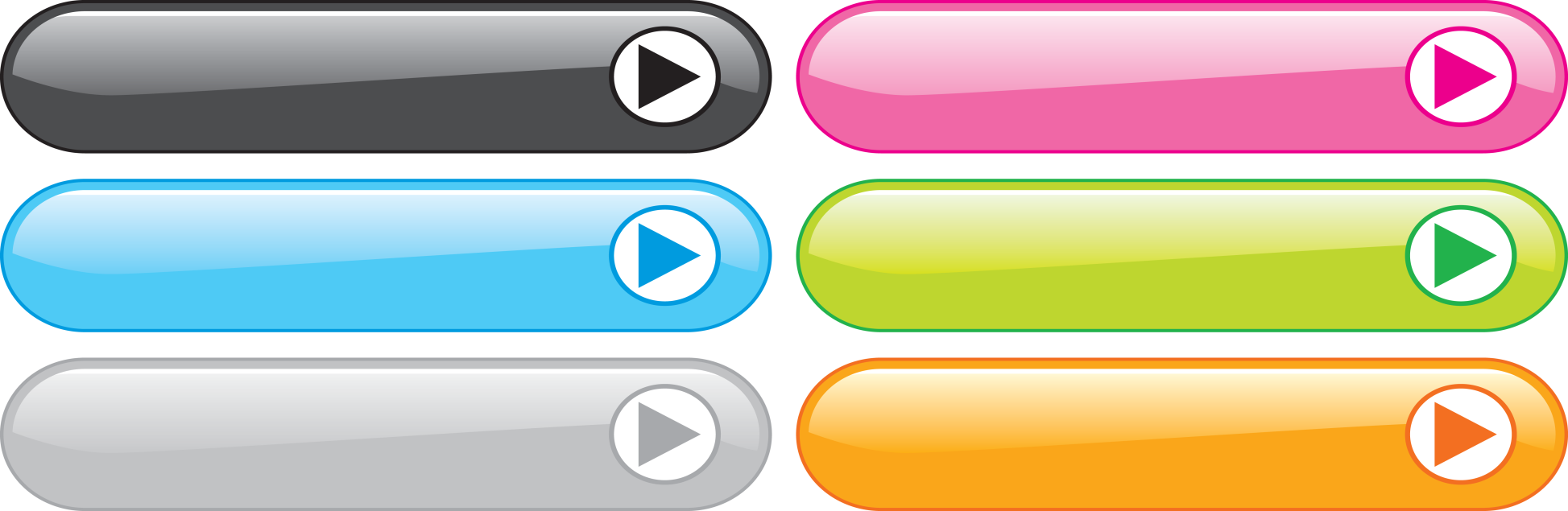 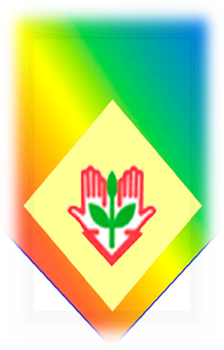 1
3
2
Сохранение биоразнообразия (Поддержание устойчивости экосистем, экологическая устойчивость за счет разнообразия видов растений, животных. Умение детей выстраивать экологические цепочки. Модель «Хочу все знать»)
Анализ экологических проблем и бережное использование ресурсов
 (Привлечение детей к соблюдению правил в природе. Модель 3-х вопросов, 7-ми вопросов;Экологическая паутинка
Понимание экосистем
(Взаимодействие живых организмов друг с другом.  Дидактические игры: Экологические домики, Четырехэтажная тайга.
Экологический куб знаний)
Актуальность: Что нового в экологическом 
образовании, согласно  ФГОС ДО и 
ФОП ДО
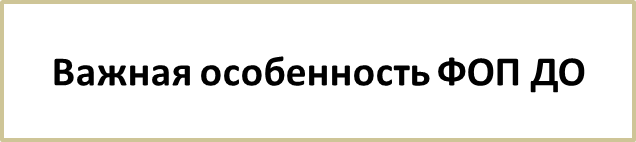 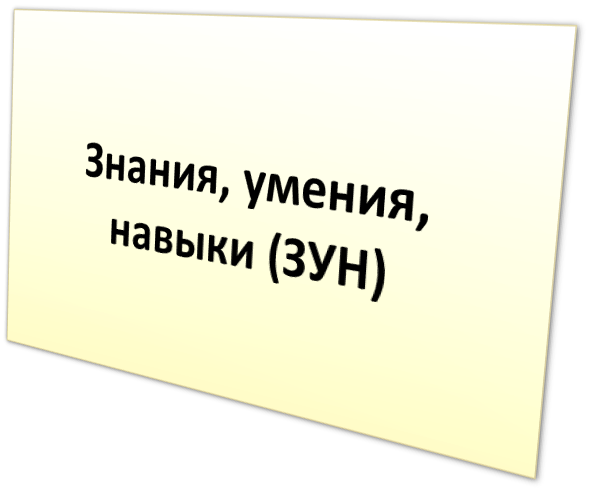 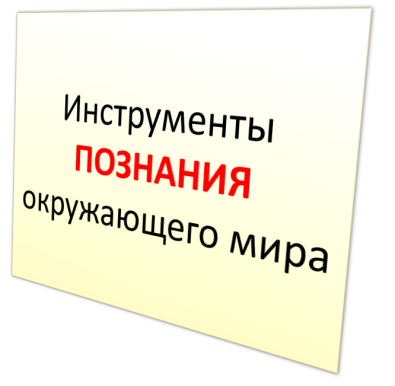 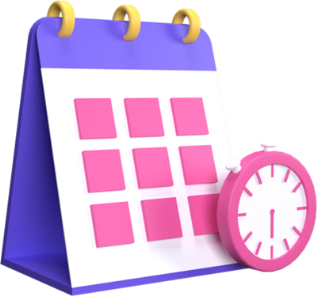 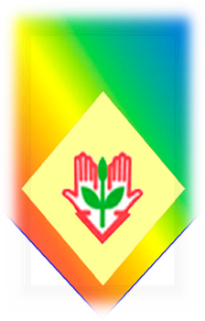 Готовность к УР по ФОП ДО
1.Изучать ФОП с конца!!!! С планируемых результатов!!!  На выходе для освоения 
программ НОО
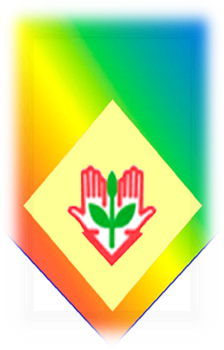 Готовность к УР по ФОП ДО
1.Изучать ФОП с конца!!!! С планируемых результатов!!! На выходе для освоения программ НОО
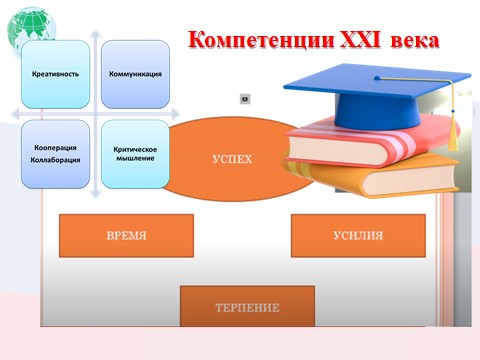 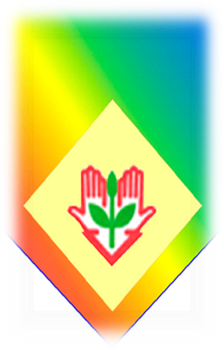 Заголовок
«Стратегия экологического образования»
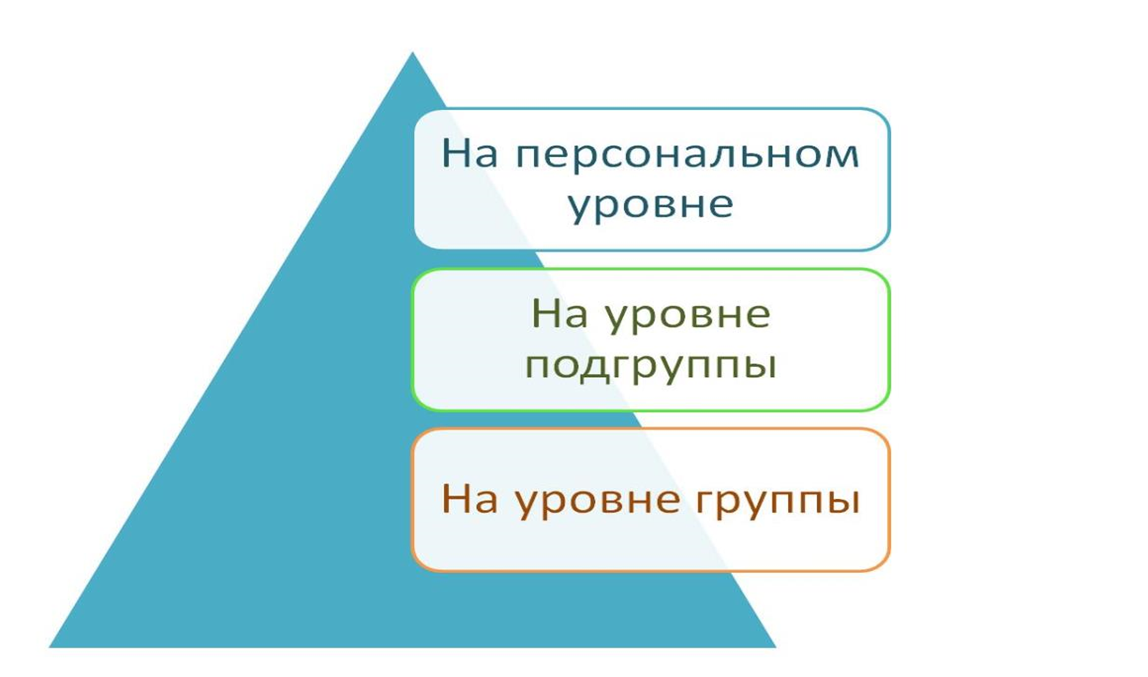 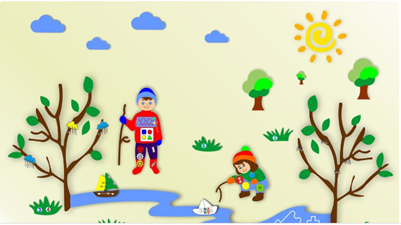 На уровне  методической Службы
На уровне  управления Организацией
[Speaker Notes: Вставьте карту своей страны.]
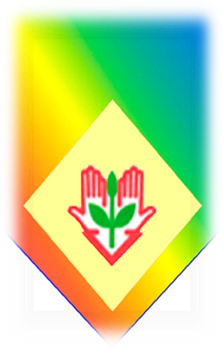 У кого поучиться?Конкурсы, конференции, марафоны – источник вдохновения
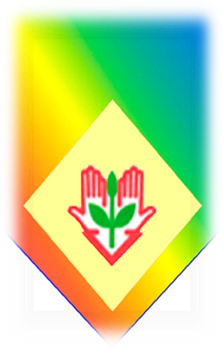 1.Отбор и экспертиза (оценивание) инновационного содержания дошкольного образования по ФОП ДО
Условия эффективности инновационной работы
Условия эффективности работы в партнерстве
5.Руководитель ДОУ занимается ПЛАНИРОВАНИЕМ управленческих процессов
2.Нормирование форм методической работы (ЛНА)
3.Проектирование продуктивных форм методической работы в системе партнерства (семинары, консультации, вебинары, наставничество, другое)
4.Минимизация рисков, проблем, делегирование полномочий, получение обратной связи от коллектива
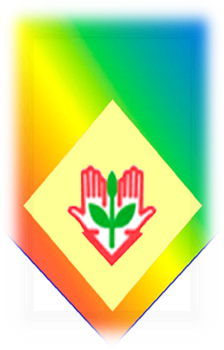 КРИТЕРИИ отслеживания результатов деятельности и эффективности инструментария
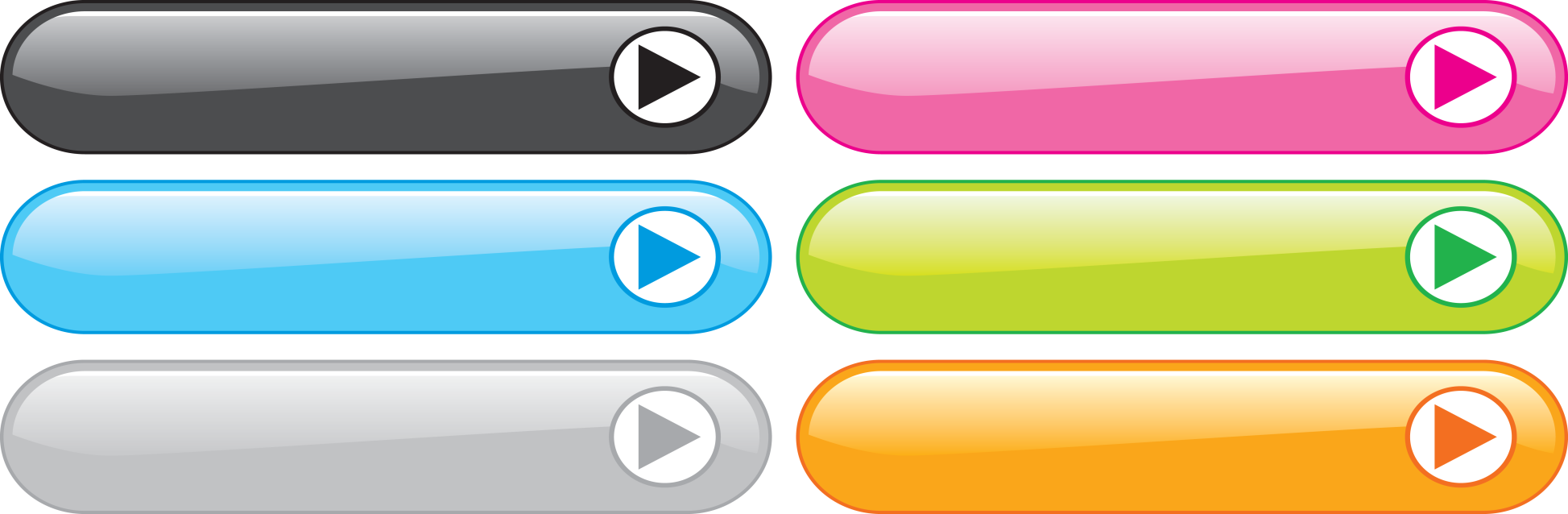 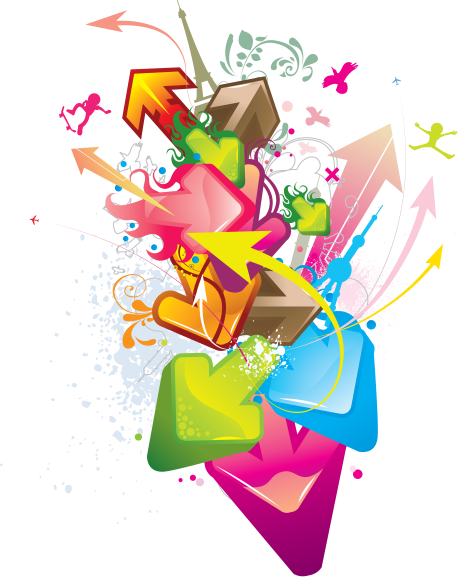 Концептуальность
Системность
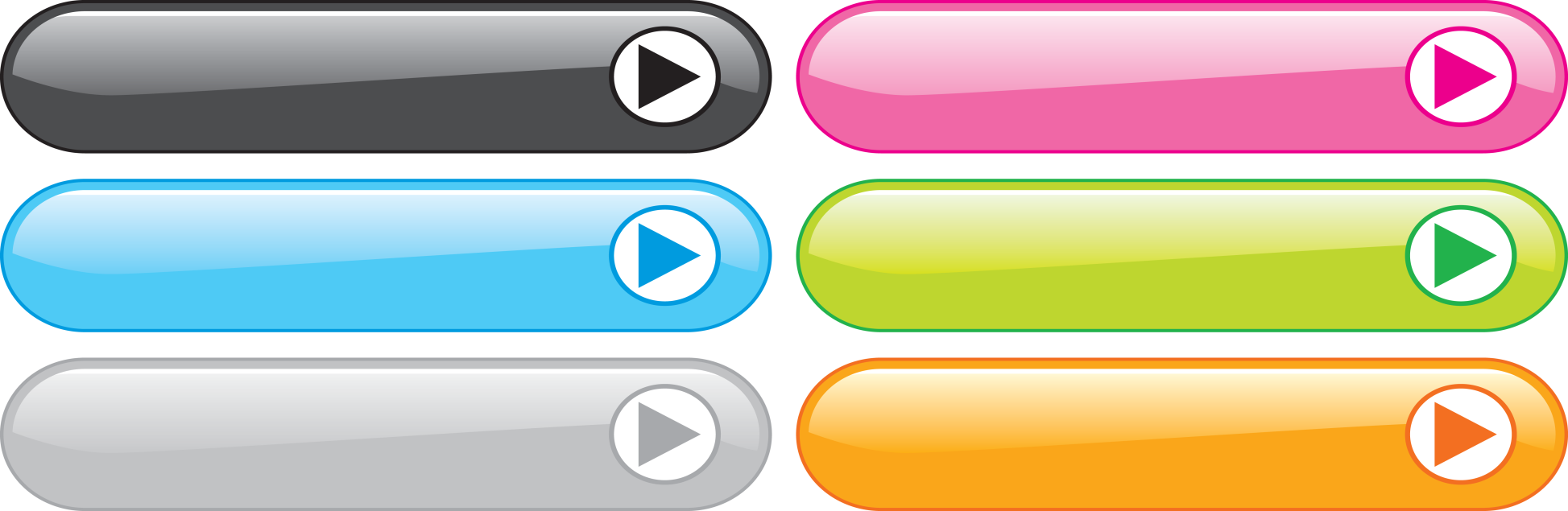 Воспроизводимость
Управляемость
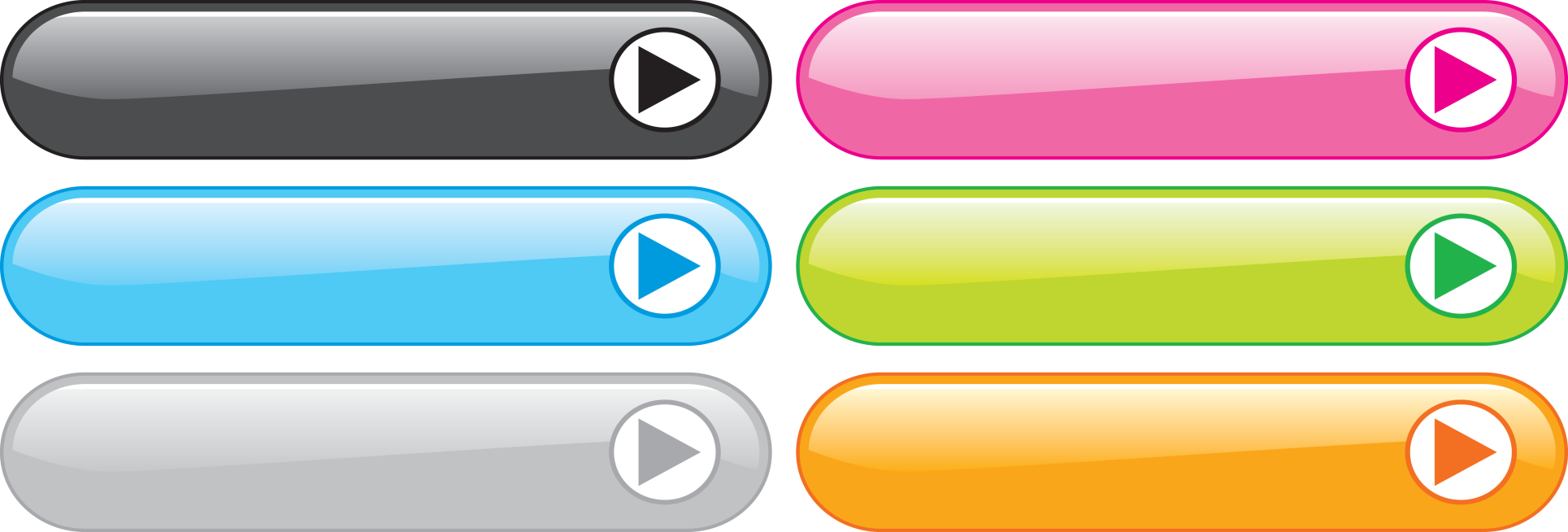 Эффективность
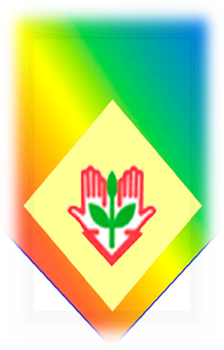 ПЕДАГОГИЧЕСКИЕ ПРАКТИКИ – ИНСАЙТЫ
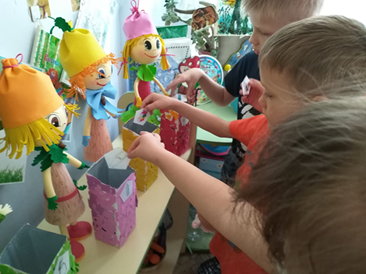 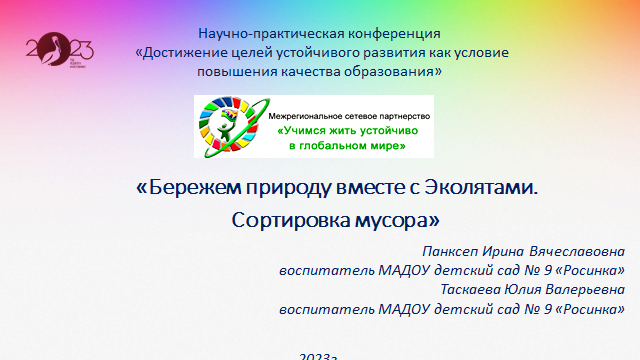 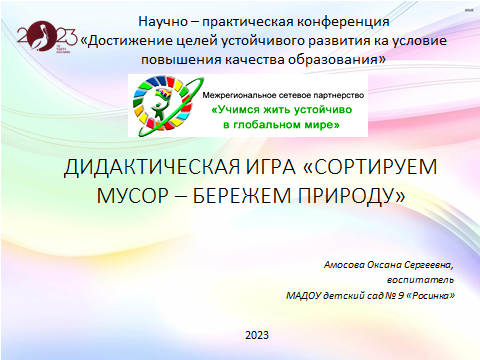 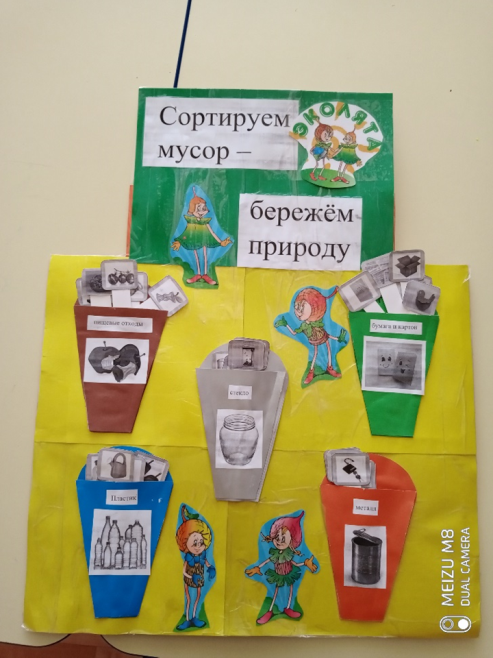 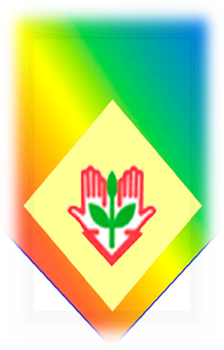 ПЕДАГОГИЧЕСКИЕ ПРАКТИКИ - ИНСАЙТЫ
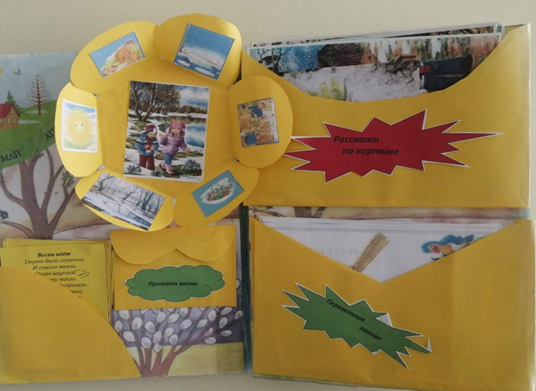 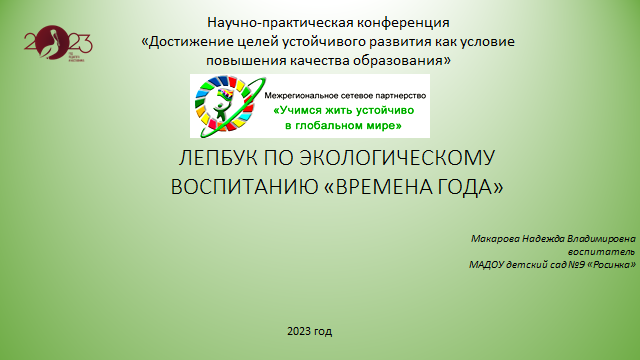 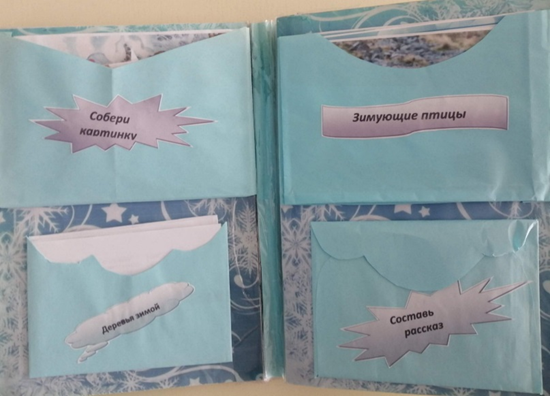 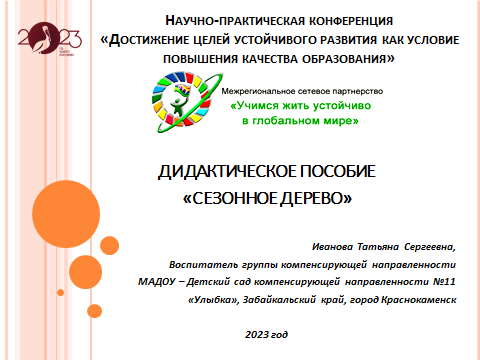 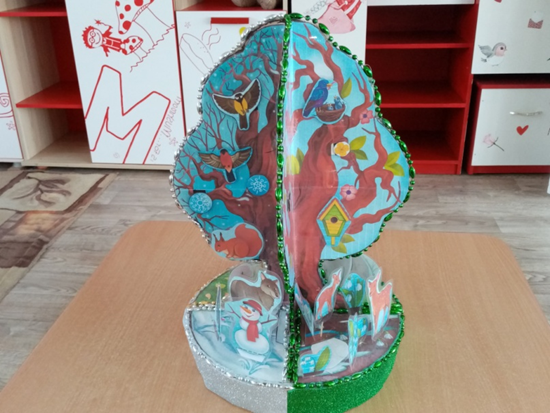 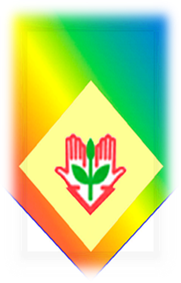 Методические практики -инсайты
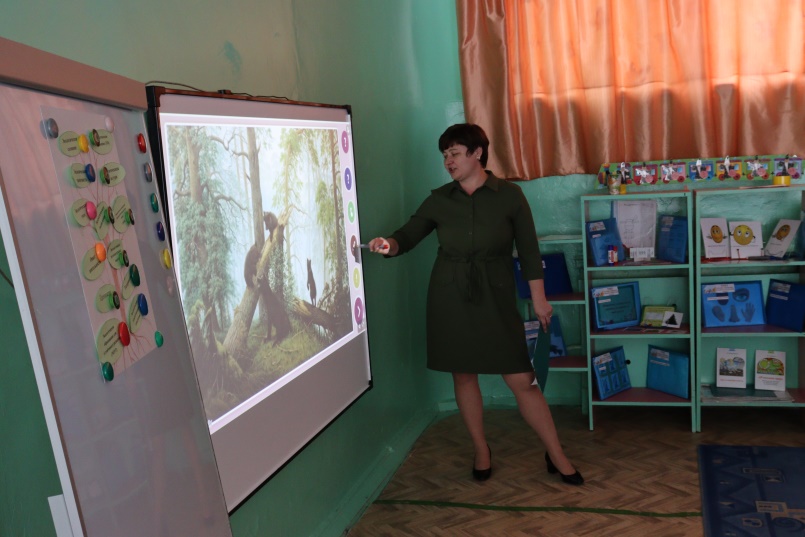 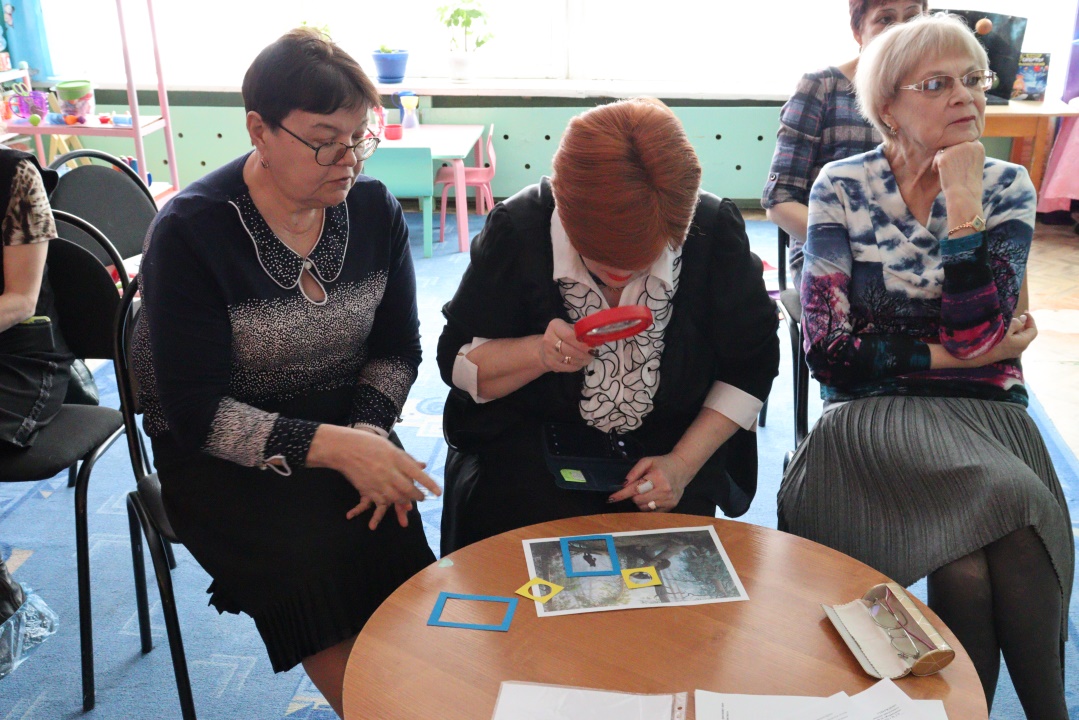 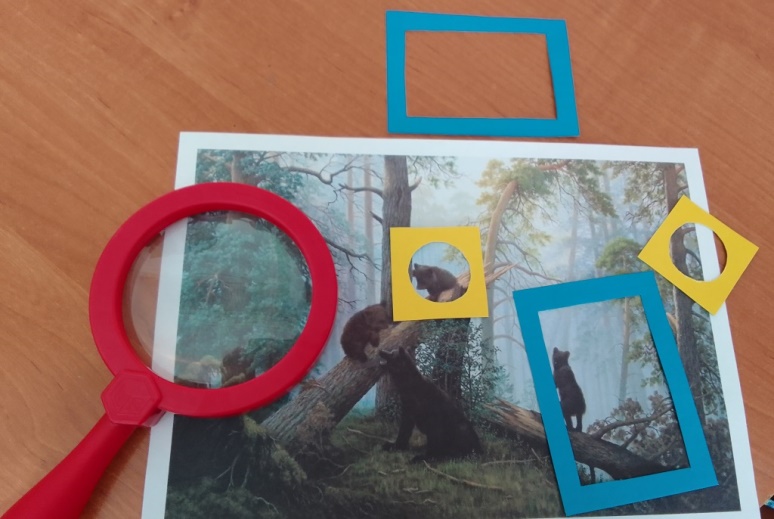 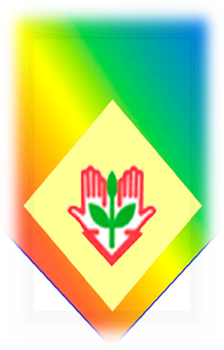 ПЕДАГОГИЧЕСКИЕ ПРАКТИКИ – ИНСАЙТЫ
ОНЛАЙН-ЗАКОМСТВО 
ПРИЯТНОГО ПРОСМОТРА!
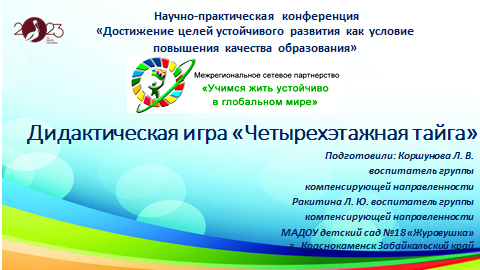 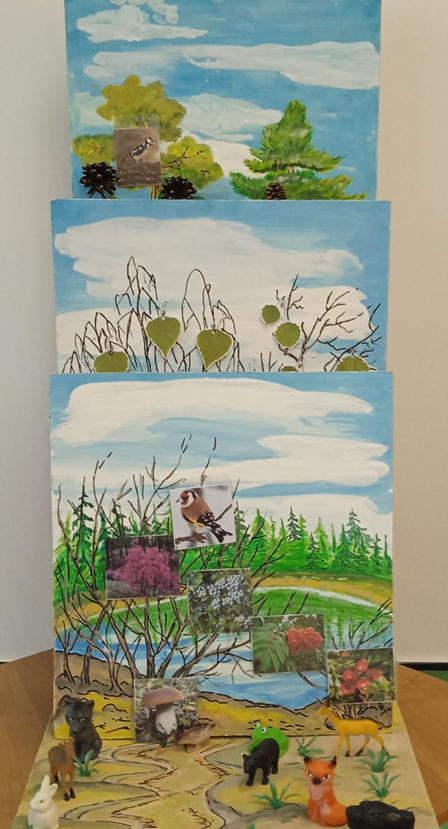 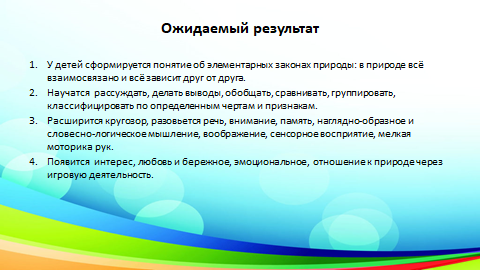 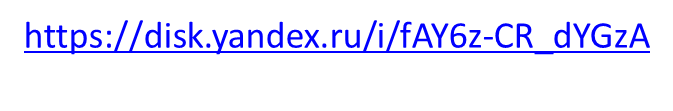 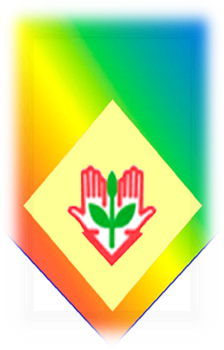 ТВОРЧЕСКИХ СВЕРШЕНИЙ!!!
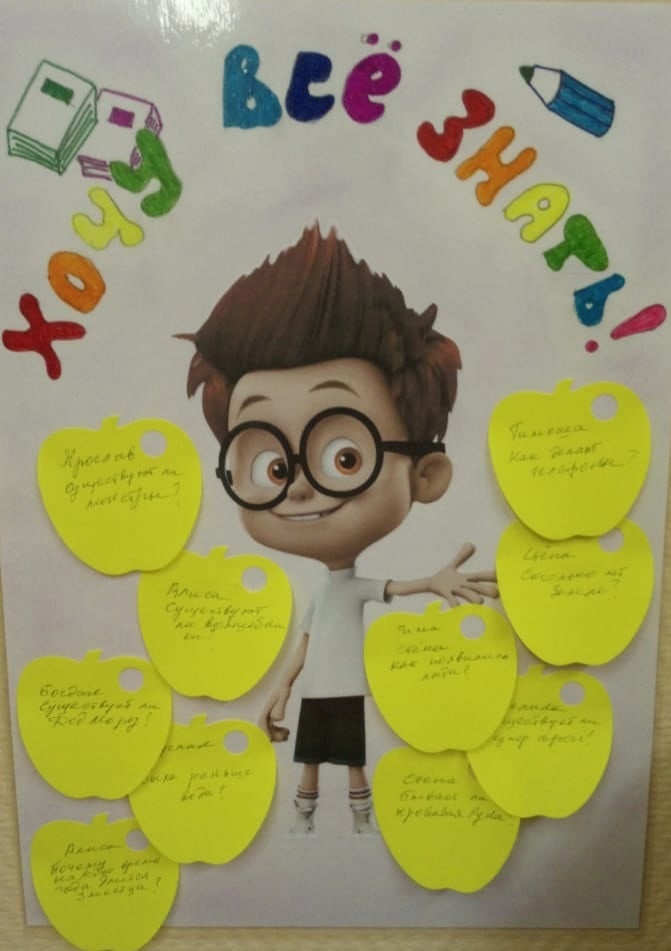 [Speaker Notes: Вставьте картинку, относящуюся к одному из пунктов описания страны.]